אני (שם הילד.ה) מסתפר
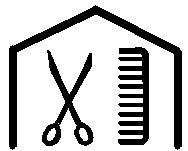 תמונה הילד.ה
ביום (שם היום)


אני אלך עם אבא/ אמא (תמונות) 



למספרה
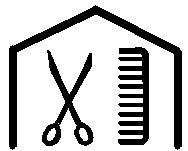 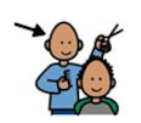 אני אשב על הכסא המיוחד כמו ילד גדול
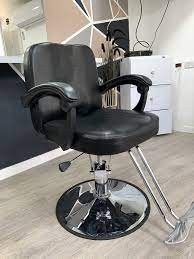 הספר יספר אותי 





עם המספריים





ואולי עם המכונה
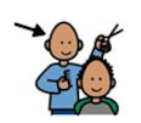 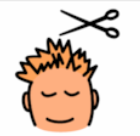 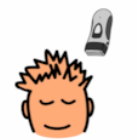 אני אוכל להחזיק יד לאבא/לאמא (תמונות) 








ולספור איתם ביחד עד 10
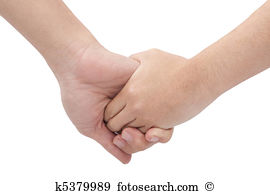 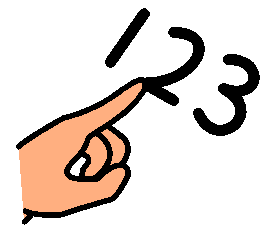 כשאסיים להסתפר אשיר "ודי ודי ודי"  





ואקבל הפתעה!  (תמונה של ההפתעה הרלוונטית והילד)
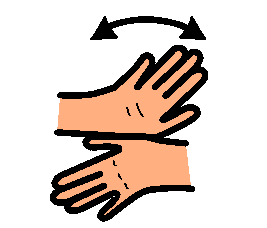